CSE 121 Lesson 2:Expressions and Datatypes
Matt Wang & Brett Wortzman
Autumn 2024
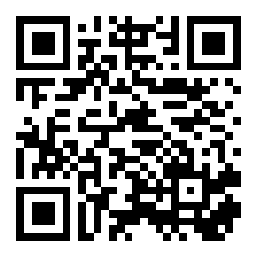 TAs:
sli.do #cse121
Today’s playlist:121 24au lecture tunes
Lesson 1 - Autumn 2024
1
Announcements & Reminders
Creative Project 0 due tonight by 11:59 PM
Programming Assignment 0 releases later today
due Tuesday, October 8th 
IPL is open! Schedule & instructions on website
“Extra resources” tab – practice! (with a caveat)
Lesson 1 - Spring 2024
2
PCM Recap: Data Types & Expressions
Types: int, double, String, boolean
note: only String is capitalized!
Operators
mathematical operators, like + or – 
relational operators, like < or != 
logical operators, like && or ||
Two tricky concepts:
“precedence” (order of operations)
type conversions
Lesson 1 - Spring 2024
3
(PCM) Data Types in Java
In programming, you’re dealing with data…
ints (whole numbers)
doubles (real numbers)
Strings
booleans (true or false)

(among other ones – which we’ll introduce later)
Lesson 1 - Spring 2024
4
(PCM) Operators (for numerical & String values)
Numerical:
+ Addition
- Subtraction
* Multiplication
/ Division
% Modulo or “Mod”
<, >, <=, >=, ==, != Relational
Strings:
+ Concatenation 

Booleans:
! Logical Not
&& Logical And
|| Logical Or
== and != Relational
Lesson 1 - Spring 2024
5
(PCM) Precedence
Parentheses
Multiplication, Modulo, Division
Addition (and Concatenation), Subtraction
If multiple operators at the same level?

Evaluate subexpressions from left to right!
Lesson 1 - Spring 2024
6
Example
1 + 2 * 3
(1 + 2) * 3
6
3
7
9
Lesson 1 - Spring 2024
7
Work on Expressions/Types Practice ProblemsPart 1
Ed lesson linked from the course calendar
Work with the folks around you!
TAs and I will be walking around to help
5 + 2 * 4


1 + 2 / 3


6 * 5 % 7
Lesson 1 - Spring 2024
8
Part 1 Walkthrough
5 + 2 * 4
1 + 2 / 3
6 * 5 % 7
8
0
30
13
1
2
Lesson 1 - Spring 2024
9
(PCM) Mixing Types & Conversions
When mixing types in an expression, Java will convert one type to the other and then perform the operation “normally”.

Some conversions seem straightforward:
ints can be converted to doubles (add .0)
ints and doubles can be converted to Strings (add "")

So, Java does these for you (is this good? controversial!)
Lesson 1 - Spring 2024
10
(PCM) Conversions Gone Wrong!!
Other conversions are “lossy”, because you'd lose data. 
e.g. to make 3.14 an int, you’d probably pick either 3 or 4 – but either one loses data!
Java won’t do this automatically for you – you need to “ask”.

Some conversions don’t make sense.
how would you convert "Beyoncé" to an int? double?
Java really doesn’t let you do these…
Lesson 1 - Spring 2024
11
Example 2
2 + 2 + "hello" + 3 * 5 + 10
“  ”
“  ”
“ ”
4
15
“4hello”
“4hello15”
“4hello1510”
Lesson 1 - Spring 2024
12
Work on Expressions/Types Practice Problems 
Part 2
Ed lesson linked from the course calendar
Work with the folks around you!
TAs and I will be walking around to help
5 * 3 + 1.0
8 / 3 * 2.0
8.0 / 3 * 2
"Hello" + "world"
1 + "2" + 3
1 + 2 + "3"
1 + "2" + (3 + 4)
Lesson 1 - Spring 2024
13
Part 2 Walkthrough
“Hello” + “world”
“Helloworld”
5 * 3 + 1.0
8 / 3 * 2.0
8.0 / 3 * 2
.0
2
.0
2.666…
15
.0
5.333…
16.0
4.0
1 + “2” + 3
1 + “2” + (3 + 4)
1 + 2 + “3”
“ ”
“ ”
“ ”
“ ”
7
“ ”
“12”
“12”
3
“123”
“33”
“127”
Lesson 1 - Spring 2024
14
(PCM) Boolean Operators
! Logical Not
< > <= >= Relational Operators
== != Relational Operators (equality)
&& Logical And
|| Logical Or
Lesson 1 - Spring 2024
15
(PCM) Precedence (updated)
Parentheses
Logical not
Multiplication, Modulo, Division
Addition (and Concatenation), Subtraction
Relational operators
Equality operators
Logical and
Logical or
Lesson 1 - Spring 2024
16
Example 3
1 + 2 * 3 != (1 + 2) * 3
3
6
1 + 6 != 3 * 3
7
9
7 != 9
true
Lesson 1 - Spring 2024
17
Work on Expressions/Types Practice Problems 
Part 3
Ed lesson linked from the course calendar
Work with the folks around you!
TAs and I will be walking around to help
5 * 3 < 12

10 % 3 == 10 / 3

5 < 9 || (7 != 7)

!(1 + 2 == 3 && 10 % 4 > 2)
Lesson 1 - Spring 2024
18
Part 3 Walkthrough 1
5 * 3 < 12
10 % 3 == 10 / 3
5 < 9 || (7 != 7)
15
1
false
1 == 10 / 3
15 < 12
5 < 9 || false
3
false
true
1 == 3
true || false
false
true
Lesson 1 - Spring 2024
19
Part 3 Walkthrough 2
!(1 + 2 == 3 && 10 % 4 > 2)
!(1 + 2 == 3 &&    2   > 2)
!(  3   == 3 &&    2   > 2)
!(  3   == 3 &&     false )
!(    true   &&     false )
!(         false          )
true
Lesson 1 - Spring 2024
20
(Friday) Variables
Java allows you to create variables within a program. A variable has:
a type,
a name, and
(potentially) a value it is storing

When you use a variable in an expression, you substitute its value
Declaration:    int x;
Initialization:   x = 30;

Or all in one line: 
	int x = 30;

System.out.println(x + 5);
Lesson 1 - Spring 2024
21
Work on Expressions/Types Practice Problems 
Part 4
Ed lesson linked from the course calendar
Work with the folks around you!
TAs and I will be walking around to help
See Ed lesson for problems
Lesson 1 - Spring 2024
22